EN1991-1-3Snow loadsOpterećenje od snijega
EN1991-1-3  Snow loads
1
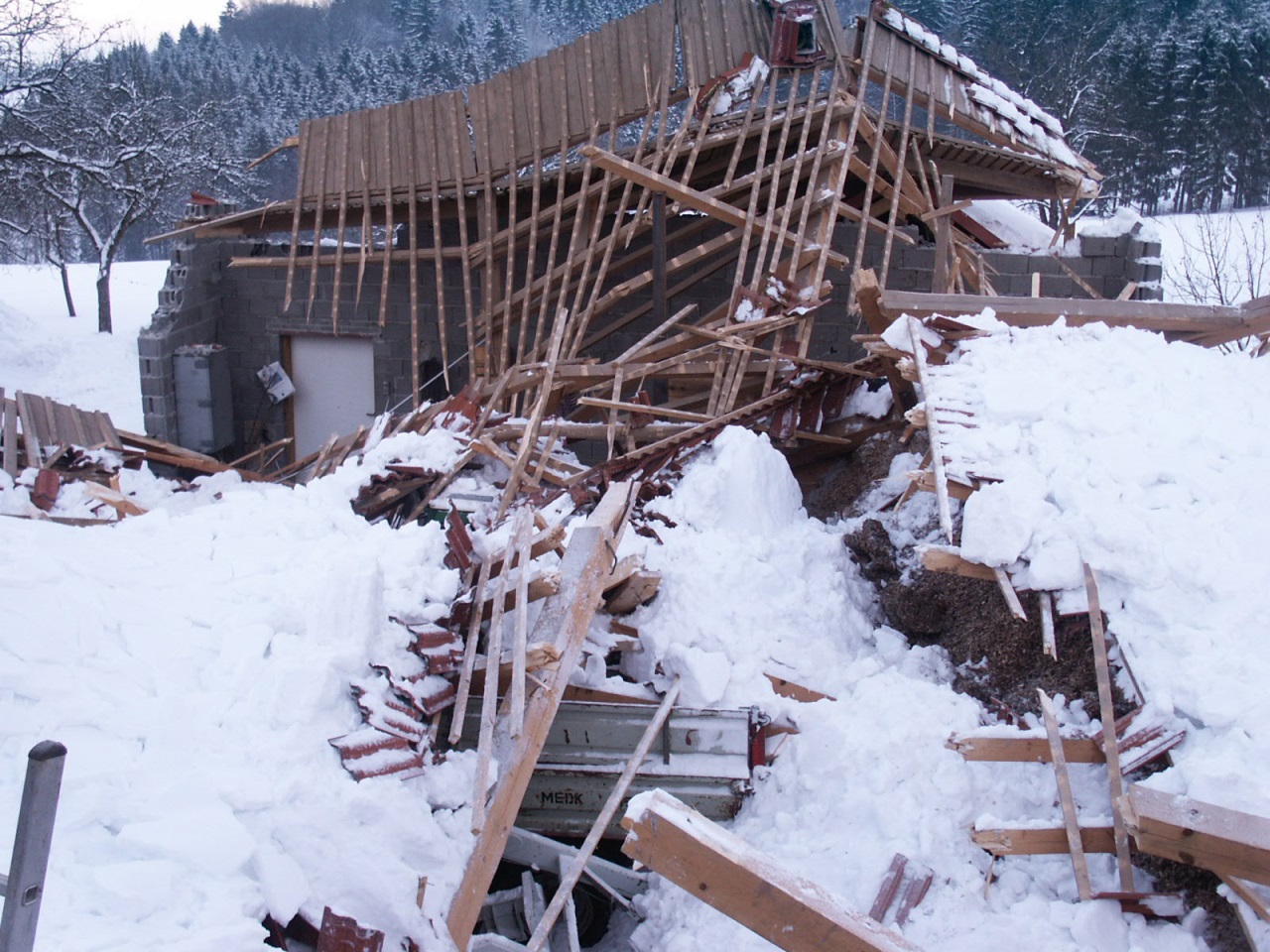 Primjerirušenje objekata od snijga
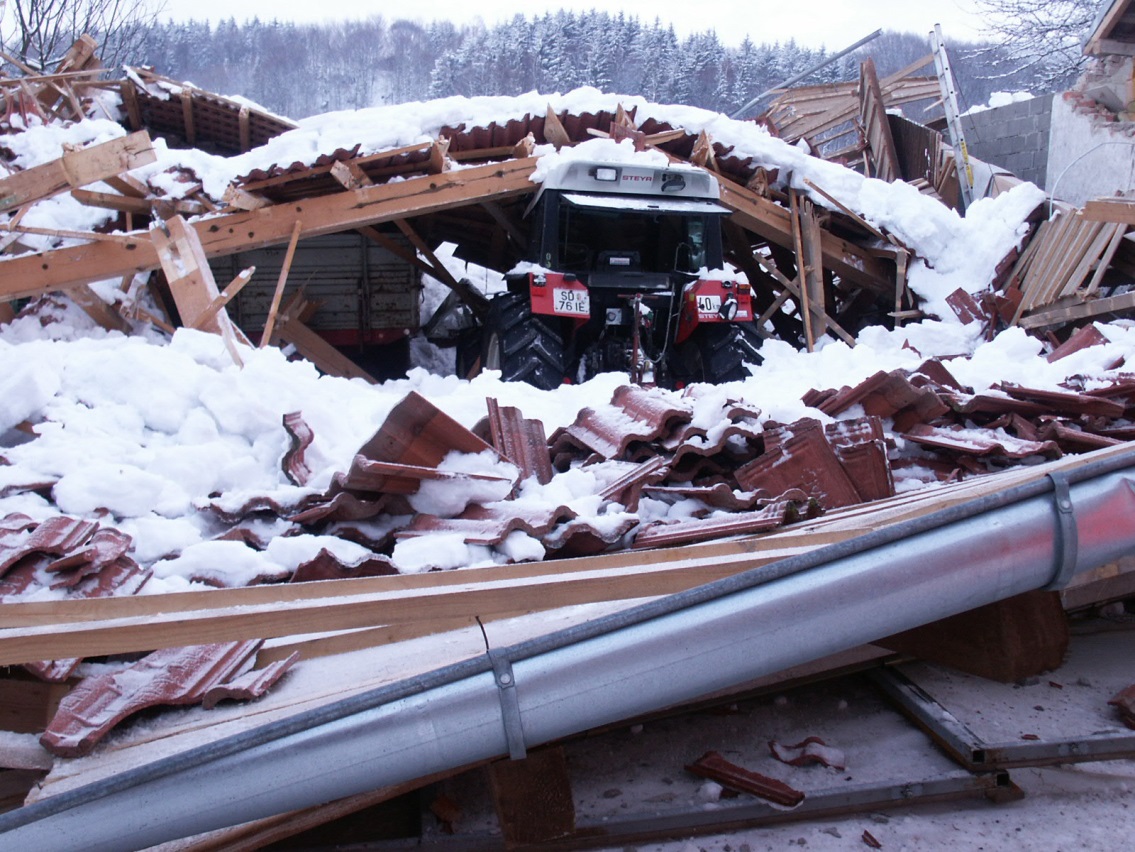 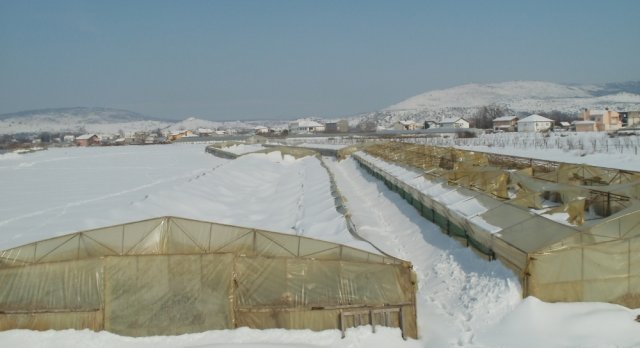 EN1991-1-3  Snow loads
2
Janaur 2013. Meteorološka situacija kada su porušeni stubovi CGES
EN1991-1-3  Snow loads
3
Snijeg –Snow loadsProsječna maksimalna visina sniježnog pokrivača (SP) u cm
1. Maksimalne visine SP
2. Maksimalna visina  SP za P=0.02
3. Gustina snijega
=> Opterećenje  za P=0.02
EN1991-1-3  Snow loads
4
Granica izmedju zone 1 i zone 2
EN1991-1-3  Snow loads
5
Klimatske zoneza opterećenje od snijega
EN1991-1-3  Snow loads
6
Vertikalni presjek duž linije koja razdvaja klimatske zone 1 i 2
EN1991-1-3  Snow loads
7
Proračuni za zavisnosti opterećenja od snijega sa nadmorskom visinom  za zonu 1.
EN1991-1-3  Snow loads
8
Proračuni za zavisnosti opterećenja od snijega sa nadmorskom visinom  za zonu 2.
EN1991-1-3  Snow loads
9
Osnovno opterećenje od snijega u kN/m2 po gradovima
EN1991-1-3  Snow loads
10
Jednačine za osnovno opterećenje od snijega ufunkciji nadmorske visine u zoni 1 i zoni 2
EN1991-1-3  Snow loads
11